Anglo-Saxons and Vikings - Year 4
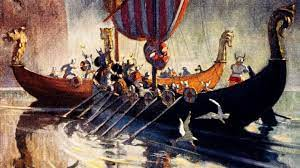 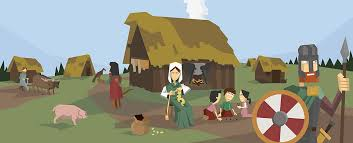 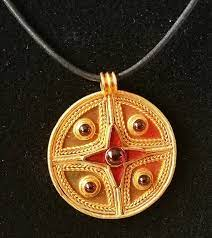 The Anglo Saxons and Vikings - Year 4
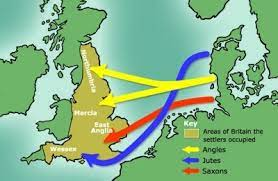 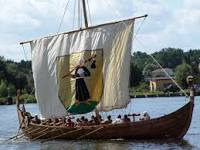